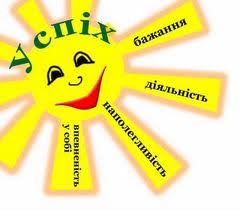 ПОРАДИ ПСИХОЛОГА
Як стати успішним у навчанні, аби потім стати успішним у житті?
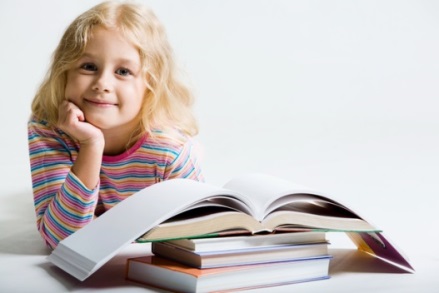 Зрозумій, що навчання — це твій особистий вільний
 вибір  і що воно потрібне не батькам, не вчителям,
   а саме тобі.
   
Пам’ятай: освіта — це не те, чого тебе вчать, а те, чого ти вчишся сам. Лише самостійне пізнання насправді цінне. Уроки, лекції, семінари та інше лише сприяють самоосвіті.

Доповнення: в освіті важливим є не лише результат, а й сам процес усвідомлення, пізнання, змін. Стара китайська мудрість проголошує: «Батько, що дав синові рибу, нагодував його один раз. Батько ж, який дав синові вудочку, забезпечив його харчуванням назавжди».
Серед своїх однокласників шукай таких друзів, котрі могли б стати твоїми партнерами в навчанні. Будеш дружити з ледарями, безвідповідальними і нецілеспрямованими людьми — станеш подібним до них.
«Не знати — не соромно, соромно — не спитати». Навчися не боятись запитувати, якщо тобі щось незрозуміло. Запитання пробуджують свідомість, загострюють думку. Краще бути в постійному пошуку, ніж погоджуватися, не розуміючи... Запитальне ставлення до життя—позитивна риса особистості.
Ніколи не кажи собі, ніби все знаєш і все вмієш. Ніколи не зупиняйся в пізнанні, навіть коли випередив багатьох і досяг великих успіхів. Чим більше вчишся, тим більше усвідомлюєш, як багато ще непізнаного.
Учись учитися. Принцип 20 на 80 стверджує: 20 % зусиль, витрачених на раціональну організацію своєї діяльності (зокрема навчальної), забезпечують 80 % успіху.
Будь гідним довіри і не працюй тільки через те, що хтось тебе контролює! Навчися сам контролювати себе. Живи ініціативно. Сам знаходь для себе справу і не чекай, доки тебе попрохають чи примусять! Навчися випереджати прохання!
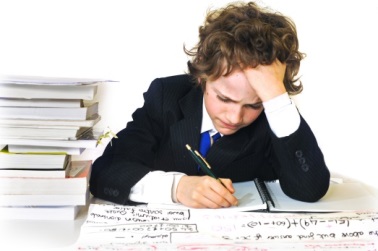